Growth Foci Concept for Regional Development
By  - R. P. Mishra
Dr. Kaustuv Mukherjee
Asstt. Prof. in Geography
Chandidas Mahavidyalaya
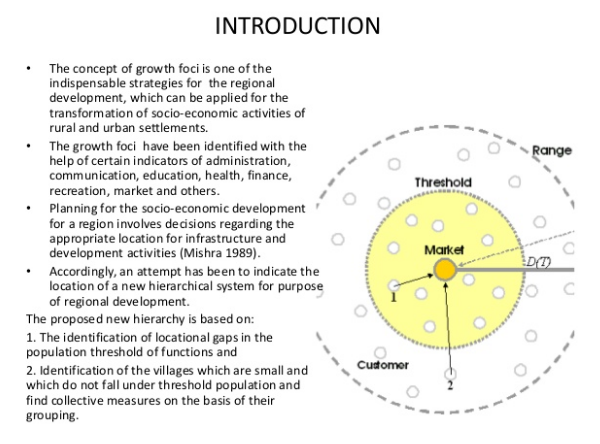 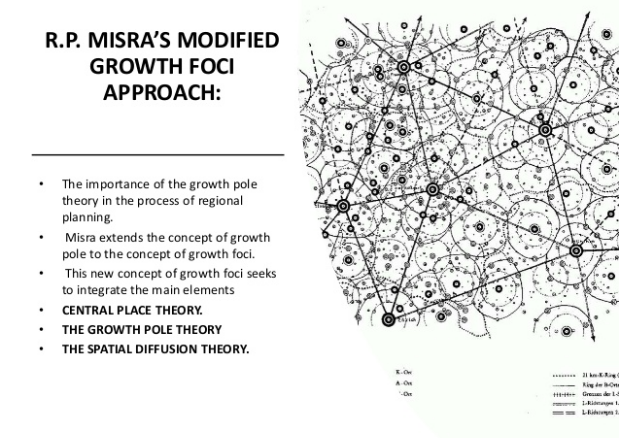 Four Tier Hierarchy of Growth Foci
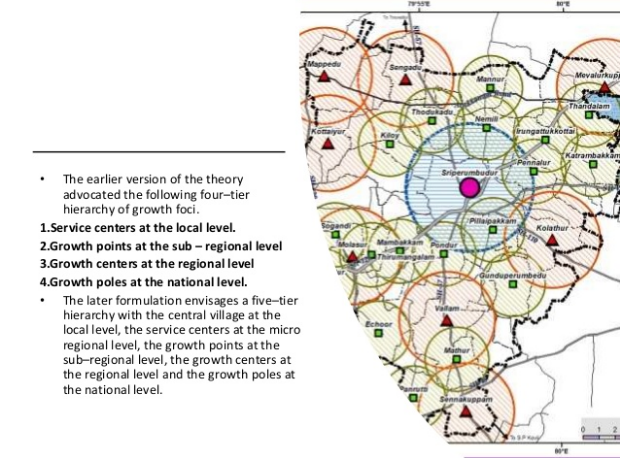 Five Tier Hierarchy of Growth Foci in Modified Version
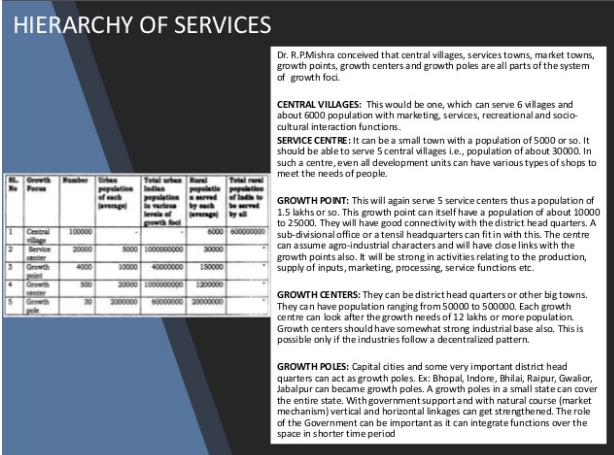 Centralized
Decentralized
Distributed
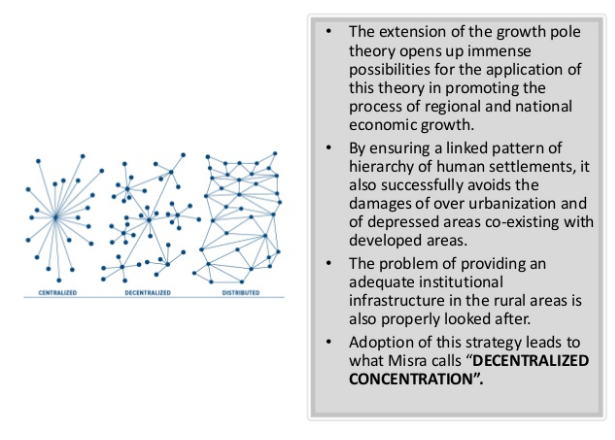 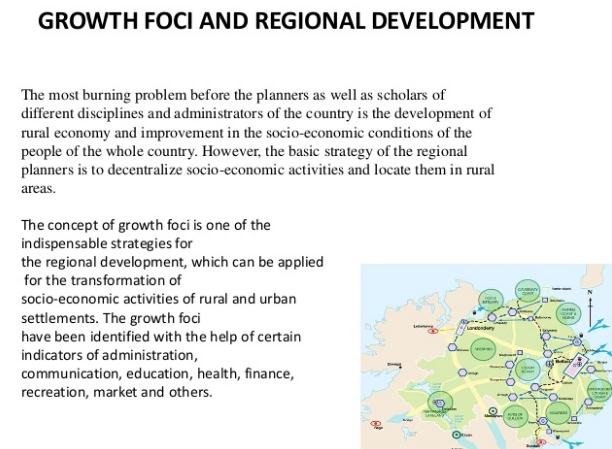 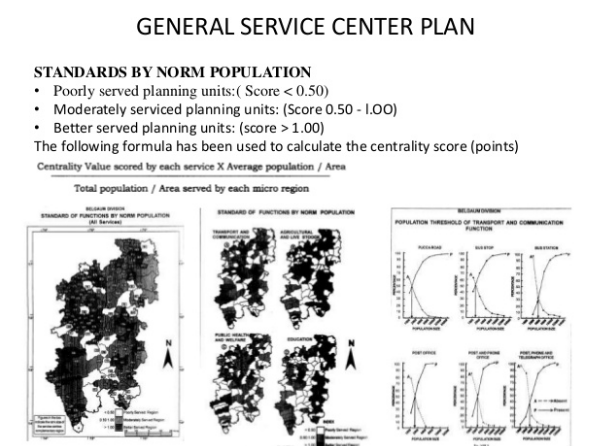 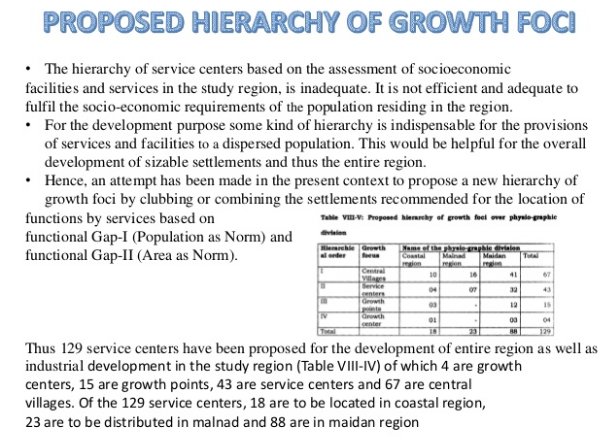 Thank You